VINNUBLAÐ – MÆLINGAR OG MARKMIÐ
3.
4.
2.
1.
1) Hvað getum við mælt til að fylgjast með árangri?
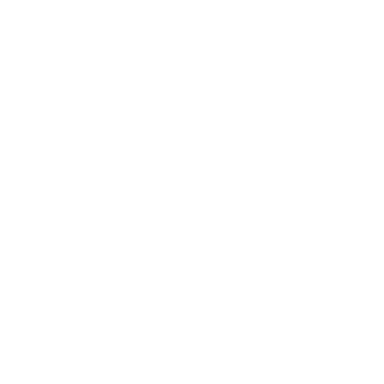 2) Búum til markmið í einni setningu sem byggir á mælingunni.
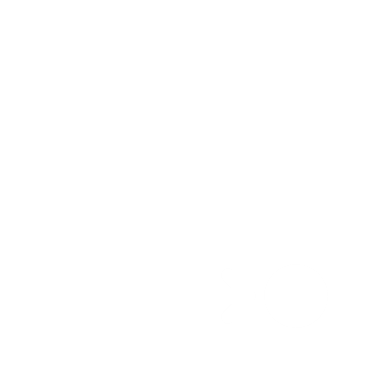 3) Hver er æskileg staða og þróun til lengri tíma?
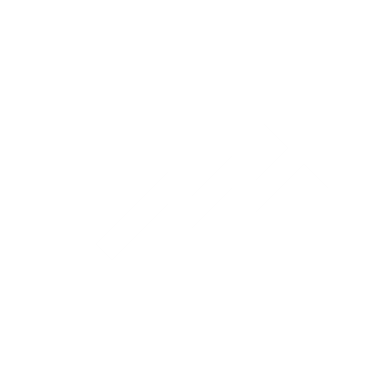 4) Hver ber ábyrgð á framgangi markmiðsins?
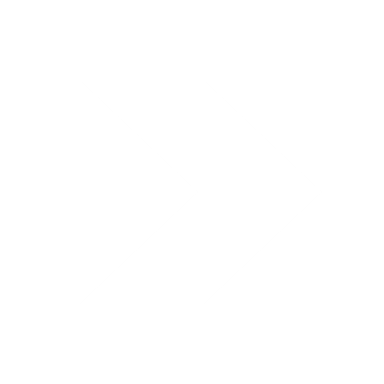